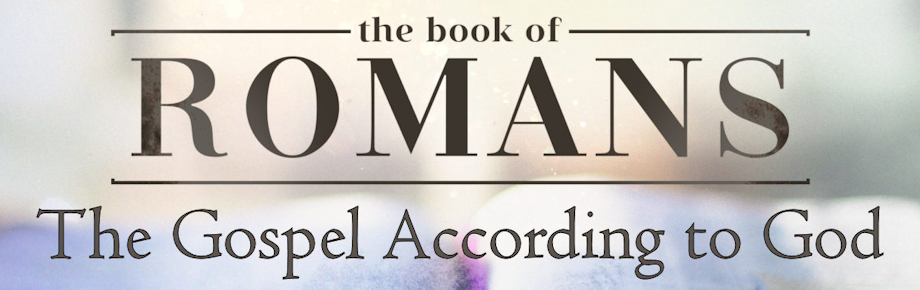 Righteousness Acquired By Faith Alone
Romans 4:18-22
Sunday, July 14, 2024
Romans 4:13-15
13 For the promise to Abraham or to his descendants that he would be heir of the world was not through the Law, but through the righteousness of faith. 14 For if those who are of the Law are heirs, faith is made void and the promise is nullified; 15 for the Law brings about wrath, but where there is no law, there also is no violation. 16 For this reason it is by faith, in order that it may be in accordance with grace, so that the promise will be guaranteed to all the descendants, not only to those who are of the Law, but also to those who are of the faith of Abraham, who is the father of us all, 17 (as it is written, "A FATHER OF MANY NATIONS HAVE I MADE YOU") in the presence of Him whom he believed, even God, who gives life to the dead and calls into being that which does not exist.
Romans 4:18-22
18 In hope against hope he believed, so that he might become a father of many nations according to that which had been spoken, "SO SHALL YOUR DESCENDANTS BE." 19 Without becoming weak in faith he contemplated his own body, now as good as dead since he was about a hundred years old, and the deadness of Sarah's womb; 20 yet, with respect to the promise of God, he did not waver in unbelief but grew strong in faith, giving glory to God, 21 and being fully assured that what God had promised, He was able also to perform. 22 Therefore IT WAS ALSO CREDITED TO HIM AS RIGHTEOUSNESS.
Romans 3:28
For we maintain that a man is justified by faith apart from works of the Law.
Roman 4:1
What then shall we say that Abraham, our forefather according to the flesh, has found?
Romans 4:6-8
just as David also speaks of the blessing on the man to whom God credits righteousness apart from works: “BLESSED ARE THOSE WHOSE LAWLESS DEEDS HAVE BEEN FORGIVEN, AND WHOSE SINS HAVE BEEN COVERED. “BLESSED IS THE MAN WHOSE SIN THE LORD WILL NOT TAKE INTO ACCOUNT.
Romans 4:13
For the promise to Abraham or to his descendants that he would be heir of the world was not through the Law, but through the righteousness of faith.”
Romans 4:16
For this reason it is by faith, in order that it may be in accordance with grace, so that the promise will be guaranteed to all the descendants, not only to those who are of the Law, but also to those who are of the faith of Abraham, who is the father of us all…
James 2:14-19
14 What use is it, my brethren, if someone says he has faith but he has no works? Can that faith save him? 15 If a brother or sister is without clothing and in need of daily food, 16 and one of you says to them, “Go in peace, be warmed and be filled,” and yet you do not give them what is necessary for their body, what use is that? 17 Even so faith, if it has no works, is dead, being by itself. 18 But someone may well say, “You have faith and I have works; show me your faith without the works, and I will show you my faith by my works.” 19 You believe that God is one. You do well; the demons also believe, and shudder.
Saving Faith
Saving faith obeys God
Saving faith perseveres (continues to the end)
John 8:31
So Jesus was saying to those Jews who had believed Him, “If you continue in My word, then you are truly disciples of Mine;”
1 John 2:19
They went out from us, but they were not really of us; for if they had been of us, they would have remained with us; but they went out, so that it would be shown that they all are not of us.
Romans 4:16
For this reason it is by faith, in order that it may be in accordance with grace, so that the promise will be guaranteed to all the descendants, not only to those who are of the Law, but also to those who are of the faith of Abraham, who is the father of us all…
Righteousness Acquired By Faith Alone
Abraham had a simple faith (4:18)
In hope against hope he believed, so that he might become a father of many nations according to that which had been spoken, "SO SHALL YOUR DESCENDANTS BE."
Matthew 18:1-4
.1 At that time the disciples came to Jesus and said, “Who then is greatest in the kingdom of heaven?” 2 And He called a child to Himself and set him before them, 3 and said, “Truly I say to you, unless you are converted and become like children, you will not enter the kingdom of heaven. 4 Whoever then humbles himself as this child, he is the greatest in the kingdom of heaven.”
John Newton
“Although my memory's fading, I remember two things very clearly: I am a great sinner and Christ is a great Savior.”
1 Corinthians 1:18-21
18 For the word of the cross is foolishness to those who are perishing, but to us who are being saved it is the power of God. 19 For it is written, “I WILL DESTROY THE WISDOM OF THE WISE, AND THE CLEVERNESS OF THE CLEVER I WILL SET ASIDE.” 20 Where is the wise man? Where is the scribe? Where is the debater of this age? Has not God made foolish the wisdom of the world? 21 For since in the wisdom of God the world through its wisdom did not come to know God, God was well-pleased through the foolishness of the message preached to save those who believe.
1 Corinthians 1:22-25
22 For indeed Jews ask for signs and Greeks search for wisdom; 23 but we preach Christ crucified, to Jews a stumbling block and to Gentiles foolishness, 24 but to those who are the called, both Jews and Greeks, Christ the power of God and the wisdom of God. 25 Because the foolishness of God is wiser than men, and the weakness of God is stronger than men.
Matthew 19:23-24
23 And Jesus said to His disciples, “Truly I say to you, it is hard for a rich man to enter the kingdom of heaven. 24 Again I say to you, it is easier for a camel to go through the eye of a needle, than for a rich man to enter the kingdom of God.”
Matthew 23:27-28
27 Woe to you, scribes and Pharisees, hypocrites! For you are like whitewashed tombs which on the outside appear beautiful, but inside they are full of dead men’s bones and all uncleanness. 28 So you, too, outwardly appear righteous to men, but inwardly you are full of hypocrisy and lawlessness.
Romans 4:18
18 In hope against hope he believed, so that he might become a father of many nations according to that which had been spoken, "SO SHALL YOUR DESCENDANTS BE."
Matthew 4:5-7
5 Then the devil took Him into the holy city and had Him stand on the pinnacle of the temple, 6 and said to Him, “If You are the Son of God, throw Yourself down; for it is written, ‘HE WILL COMMAND HIS ANGELS CONCERNING YOU’; and ‘ON their HANDS THEY WILL BEAR YOU UP, SO THAT YOU WILL NOT STRIKE YOUR FOOT AGAINST A STONE.'” 7 Jesus said to him, “On the other hand, it is written, ‘YOU SHALL NOT PUT THE LORD YOUR GOD TO THE TEST.'”
Righteousness Acquired By Faith Alone
Abraham had a simple faith (4:18)
Abraham had a strong faith (4:19)
Without becoming weak in faith he contemplated his own body, now as good as dead since he was about a hundred years old, and the deadness of Sarah's womb;
Genesis 18:9-11
9 Then they [the divine visitors] said to him, “Where is Sarah your wife?” And he said, “There, in the tent.” 10 He said, “I will surely return to you at this time next year; and behold, Sarah your wife will have a son.” And Sarah was listening at the tent door, which was behind him. 11 Now Abraham and Sarah were old, advanced in age; Sarah was past childbearing.
John 11:23-26
23 Jesus said to her, “Your brother will rise again.” 24 Martha said to Him, “I know that he will rise again in the resurrection on the last day.” 25 Jesus said to her, “I am the resurrection and the life; he who believes in Me will live even if he dies, 26 and everyone who lives and believes in Me will never die. Do you believe this?”
Righteousness Acquired By Faith Alone
Abraham had a simple faith (4:18)
Abraham had a strong faith (4:19)
Abraham had a steady faith (4:20)
yet, with respect to the promise of God, he did not waver in unbelief but grew strong in faith, giving glory to God,
James 1:5-8
5 But if any of you lacks wisdom, let him ask of God, who gives to all generously and without reproach, and it will be given to him. 6 But he must ask in faith without any doubting, for the one who doubts is like the surf of the sea, driven and tossed by the wind. 7 For that man ought not to expect that he will receive anything from the Lord, being a double-minded man, unstable in all his ways.
Jude 12-13
12 These are the men who are hidden reefs in your love feasts when they feast with you without fear, caring for themselves; clouds without water, carried along by winds; autumn trees without fruit, doubly dead, uprooted; 13 wild waves of the sea, casting up their own shame like foam; wandering stars, for whom the black darkness has been reserved forever.
1 Corinthians 15:58
Therefore, my beloved brethren, be steadfast, immovable, always abounding in the work of the Lord, knowing that your toil is not in vain in the Lord.
Ephesians 4:11-14
11 And He gave some as apostles, and some as prophets, and some as evangelists, and some as pastors and teachers, 12 for the equipping of the saints for the work of service, to the building up of the body of Christ; 13 until we all attain to the unity of the faith, and of the knowledge of the Son of God, to a mature man, to the measure of the stature which belongs to the fullness of Christ. 14 As a result, we are no longer to be children, tossed here and there by waves and carried about by every wind of doctrine, by the trickery of men, by craftiness in deceitful scheming
1 Peter 4:10
As each one has received a special gift, employ it in serving one another as good stewards of the manifold grace of God.
Righteousness Acquired By Faith Alone
Abraham had a simple faith (4:18)
Abraham had a strong faith (4:19)
Abraham had a steady faith (4:20)
Abraham had a sincere faith (4:21)
and being fully assured that what God had promised, He was able also to perform.
Matthew 11:28-30
28 Come to Me, all who are weary and heavy-laden, and I will give you rest. 29 Take My yoke upon you and learn from Me, for I am gentle and humble in heart, and YOU WILL FIND REST FOR YOUR SOULS. 30 For My yoke is easy and My burden is light.
Romans 10:9-10
9 that if you confess with your mouth Jesus as Lord, and believe in your heart that God raised Him from the dead, you will be saved; 10 for with the heart a person believes, resulting in righteousness, and with the mouth he confesses, resulting in salvation.”
Hebrews 7:25
Therefore He is able also to save forever those who draw near to God through Him, since He always lives to make intercession for them.”
Righteousness Acquired By Faith Alone
Abraham had a simple faith (4:18)
Abraham had a strong faith (4:19)
Abraham had a steady faith (4:20)
Abraham had a sincere faith (4:21)
Abraham had a saving faith (4:22)
Therefore IT WAS ALSO CREDITED TO HIM AS RIGHTEOUSNESS.
Now faith is the assurance of things hoped for, the conviction of things not seen. (Hebrews 11:1)

And without faith it is impossible to please Him, for he who comes to God must believe that He is and that He is a rewarder of those who seek Him. (Hebrews 11:6)
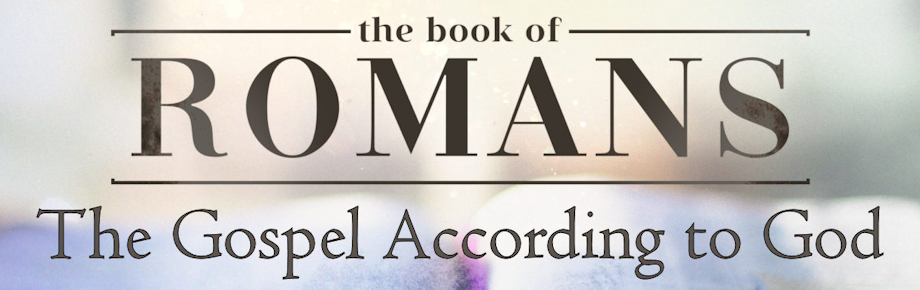 Righteousness Acquired By Faith Alone
Romans 4:18-22
Sunday, July 14, 2024